Storie boardfait par justin carbonneau
simson
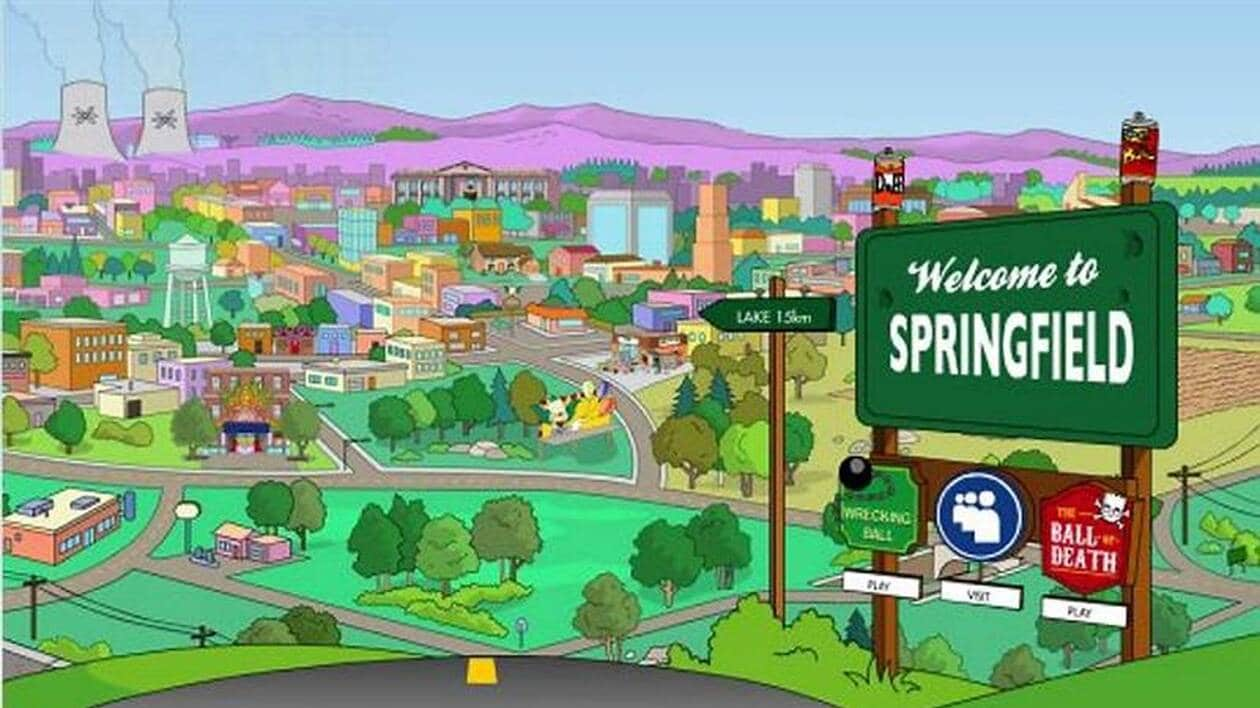 Woah, we're half way there
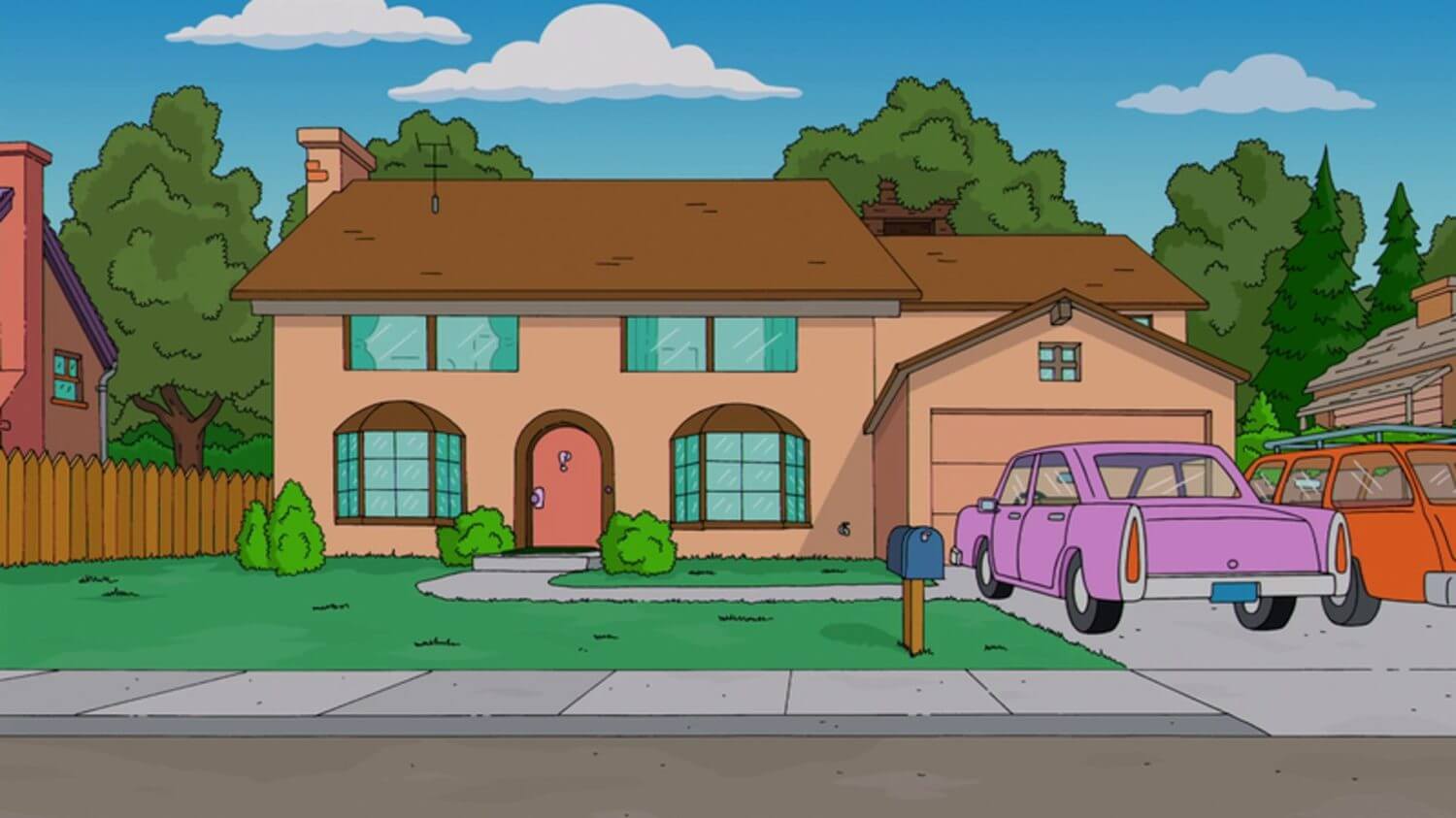 Take my hand, we'll make it I swear
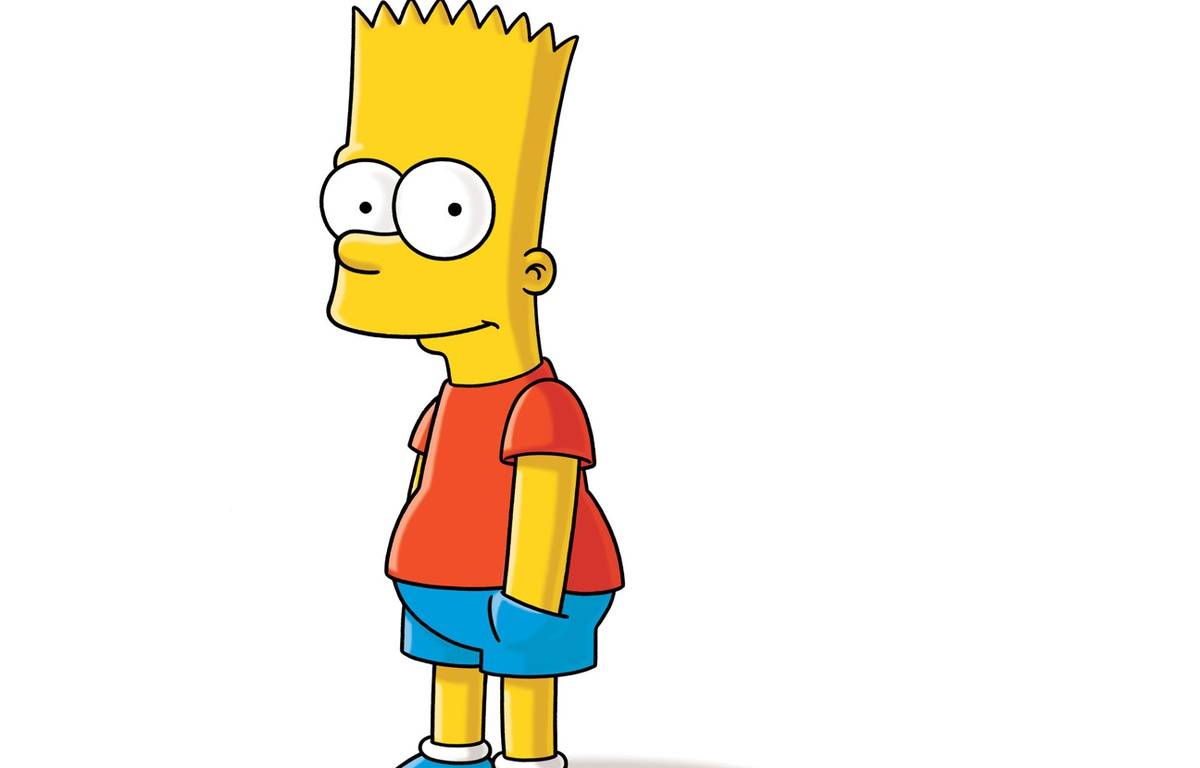 We've got to hold on to what we've got
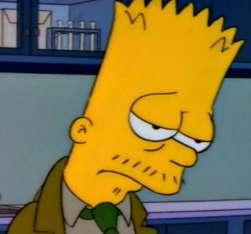 Woah, livin' on a prayer
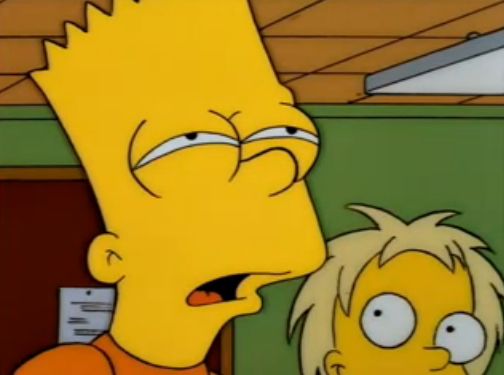 It doesn't make a difference if we make it or not
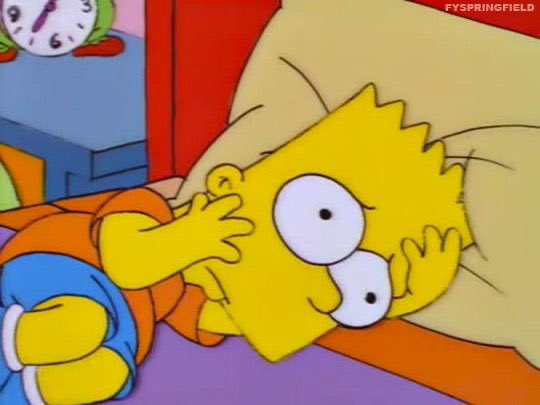 Baby, it's okay, someday
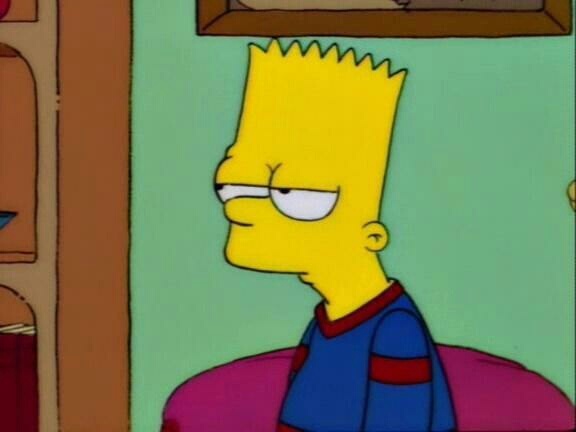 help
Tommy used to work on the docks, union's been on strike
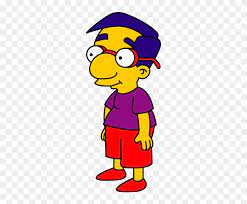 Gina works the diner all day working for her man
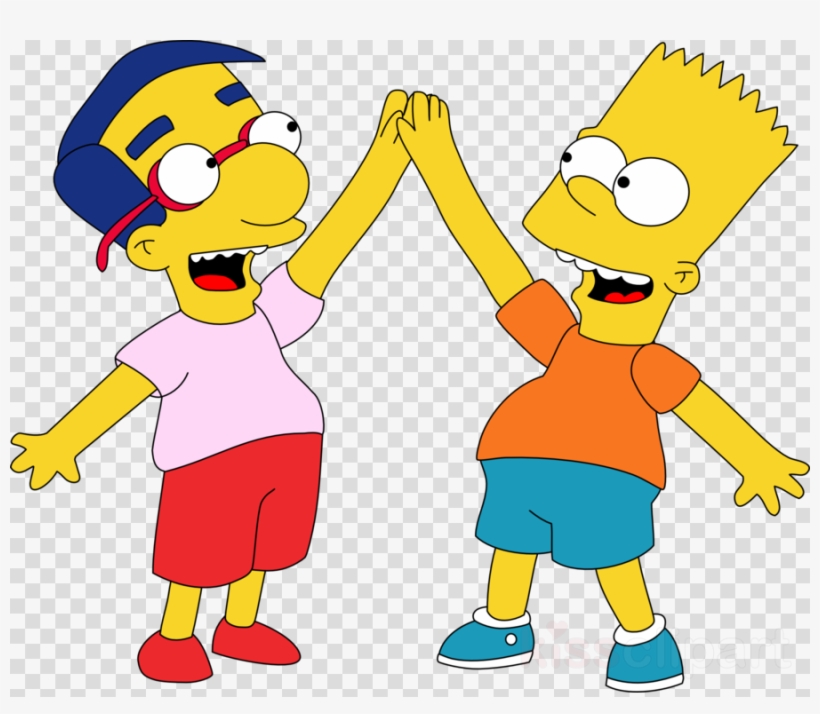 We've got each other and that's a lot for love
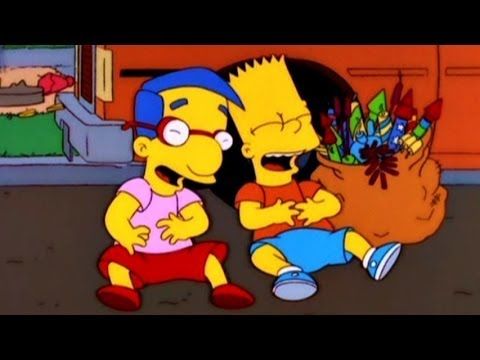 Tommy's got his six-string in hock
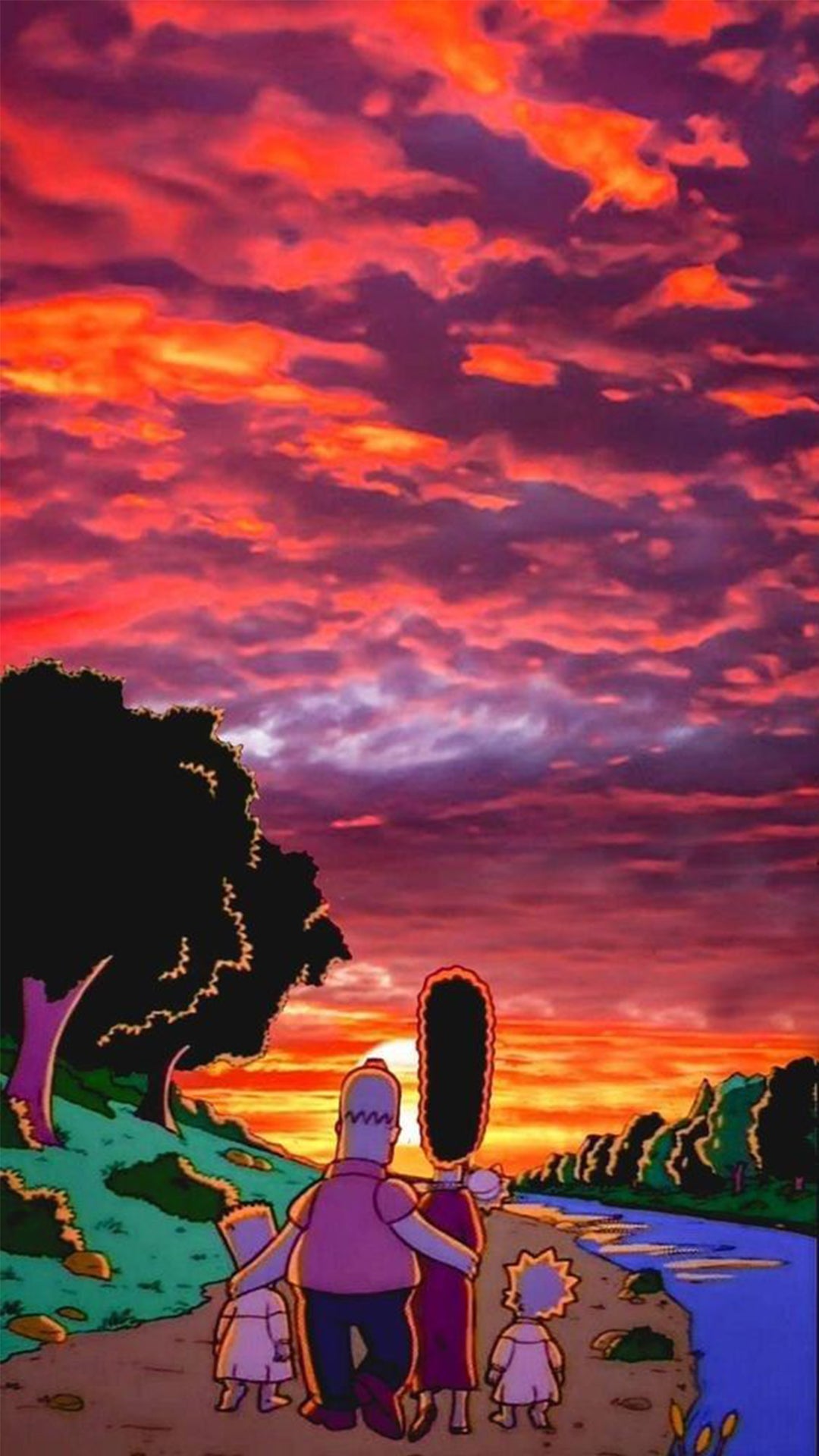 Gina dreams of running away